BILAN D’ACTIVITES DE LA COMMISSION D’ATTRIBUTION DES LOGEMENTS ET D’EXAMEN DE L’OCCUPATION DES LOGEMENTS
Année 2023
Conseil d’Administration du 04 juin 2024
POWERPOINT 2007/2010
Pour modifier le titre du document en tête de toutes les diapositives :
onglet [Insertion], 
"En-tête et pied de page",
dans le champ "Fixe", modifiez le titre,
cliquez sur le bouton [Appliquer partout].

Cette manipulation peut être effectuée depuis n'importe quelle page affichant le rappel du titre, comme celle-ci.
Bilan d’activités de la commission d’attribution des logements
L’ETAT DE LA DEMANDE
POWERPOINT 2007/2010
Pour modifier le titre du document en tête de toutes les diapositives :
onglet [Insertion], 
"En-tête et pied de page",
dans le champ "Fixe", modifiez le titre,
cliquez sur le bouton [Appliquer partout].

Cette manipulation peut être effectuée depuis n'importe quelle page affichant le rappel du titre, comme celle-ci.
Bilan d’activités de la commission d’attribution des logements
L’ETAT DE LA DEMANDE
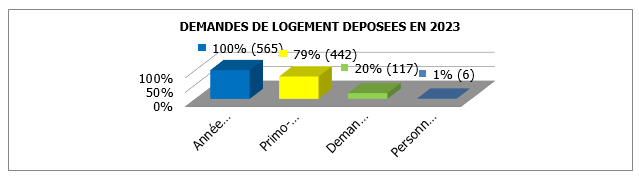 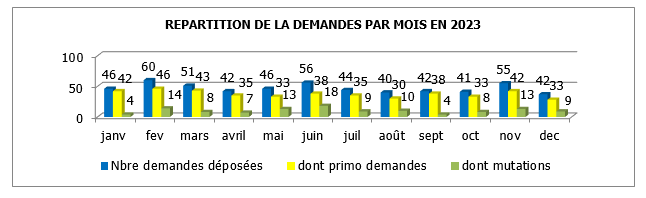 POWERPOINT 2007/2010
Pour modifier le titre du document en tête de toutes les diapositives :
onglet [Insertion], 
"En-tête et pied de page",
dans le champ "Fixe", modifiez le titre,
cliquez sur le bouton [Appliquer partout].

Cette manipulation peut être effectuée depuis n'importe quelle page affichant le rappel du titre, comme celle-ci.
Bilan d’activités de la commission d’attribution des logements
LE PROFIL DES DEMANDEURS
POWERPOINT 2007/2010
Pour modifier le titre du document en tête de toutes les diapositives :
onglet [Insertion], 
"En-tête et pied de page",
dans le champ "Fixe", modifiez le titre,
cliquez sur le bouton [Appliquer partout].

Cette manipulation peut être effectuée depuis n'importe quelle page affichant le rappel du titre, comme celle-ci.
Bilan d’activités de la commission d’attribution des logements
LE PROFIL DES DEMANDEURS : EVOLUTIONS
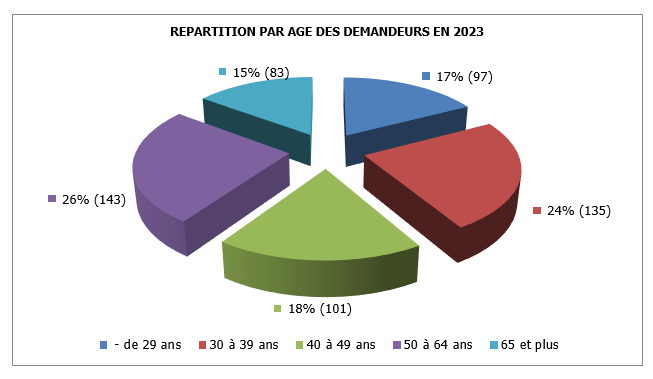 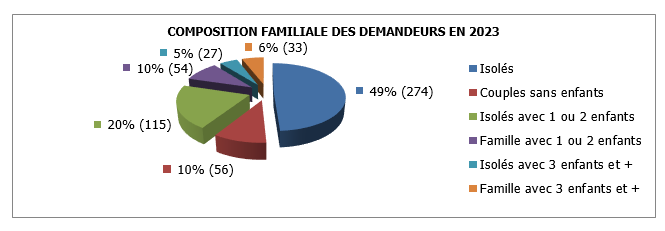 POWERPOINT 2007/2010
Pour modifier le titre du document en tête de toutes les diapositives :
onglet [Insertion], 
"En-tête et pied de page",
dans le champ "Fixe", modifiez le titre,
cliquez sur le bouton [Appliquer partout].

Cette manipulation peut être effectuée depuis n'importe quelle page affichant le rappel du titre, comme celle-ci.
Bilan d’activités de la commission d’attribution des logements
L’ETAT DES ATTRIBUTIONS
POWERPOINT 2007/2010
Pour modifier le titre du document en tête de toutes les diapositives :
onglet [Insertion], 
"En-tête et pied de page",
dans le champ "Fixe", modifiez le titre,
cliquez sur le bouton [Appliquer partout].

Cette manipulation peut être effectuée depuis n'importe quelle page affichant le rappel du titre, comme celle-ci.
Bilan d’activités de la commission d’attribution des logements
LE PROFIL DES ATTRIBUTIONS
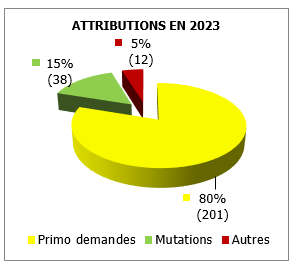 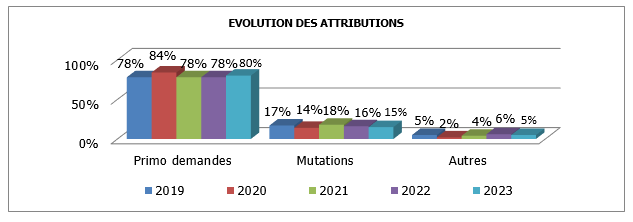 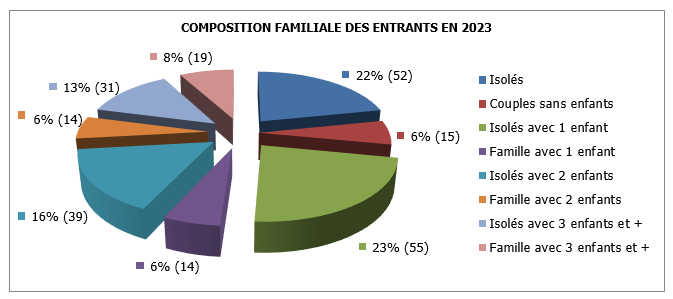 POWERPOINT 2007/2010
Pour modifier le titre du document en tête de toutes les diapositives :
onglet [Insertion], 
"En-tête et pied de page",
dans le champ "Fixe", modifiez le titre,
cliquez sur le bouton [Appliquer partout].

Cette manipulation peut être effectuée depuis n'importe quelle page affichant le rappel du titre, comme celle-ci.
Bilan d’activités de la commission d’attribution des logements
INDICATEURS D’ACTIVITE
Délai d’attente :










Taux de refus : 25 % (30% en 2022, 25 % en 2021)

Taux de rotation : 9,31% ( 6,87% en 2022, 8,59% en 2021)

Taux de vacance : 2,38 % (3,68% en 2022, et 3,38 % en 2021)
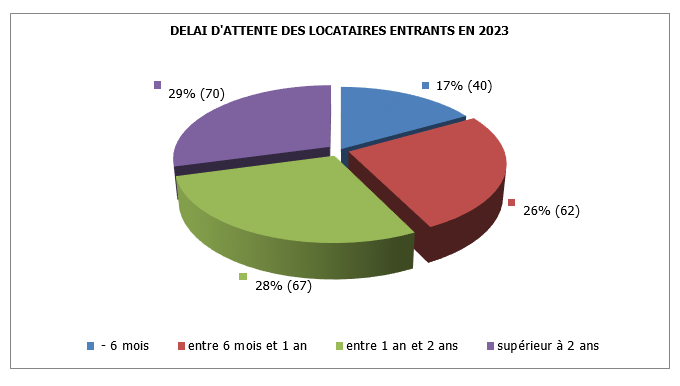 Bilan d’activités de la commission d’attribution des logements
TAUX DE ROTATION
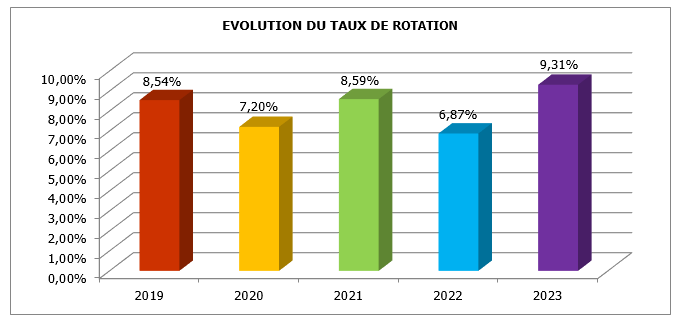 Bilan d’activités de la commission d’attribution des logements
PUBLIC PRIORITAIRE
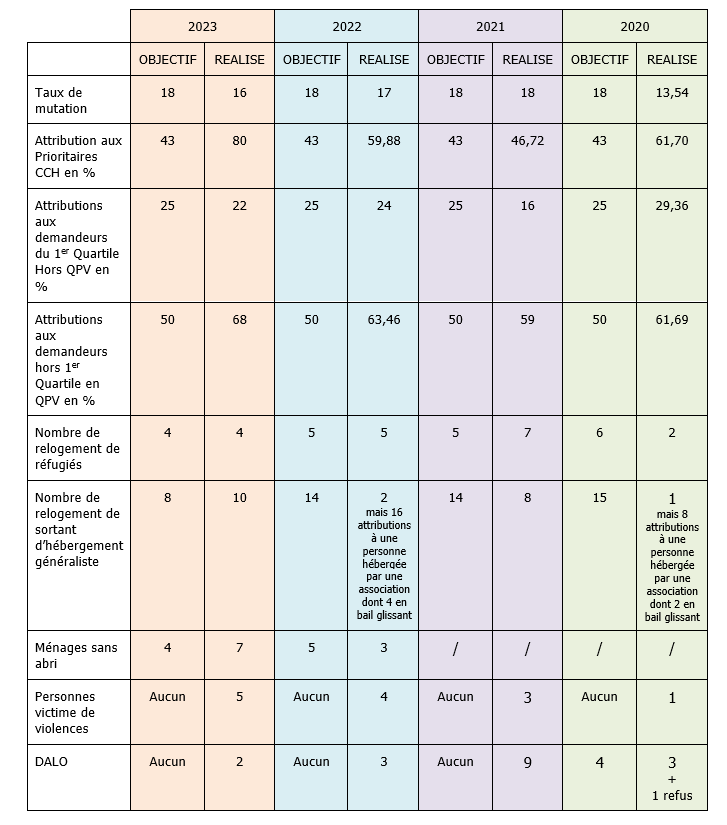 Rappel « orientations d’attributions »
Rochefort Habitat Océan fonde sa politique d'attribution sur la base des principes suivants
•	Concilier diversité de la demande et mixité sociale
•	Garantir l'égalité de traitement des candidatures
•	Favoriser le « bien vivre ensemble »
•	Maintenir les équilibres financiers des locataires et de l'organisme.
Ainsi, Rochefort Habitat Océan a comme préoccupation constante de concilier dans sa politique d'accueil, ces principes fondamentaux et les objectifs édictés par la loi assignés au parc social :
•	Accueil des ménages à ressources modestes et des personnes en difficultés
•	Prise en compte des spécificités de la demande
•	Traitement prioritaire des ménages en grande difficulté.
L'Office Public de l'Habitat attache également une importance primordiale à favoriser le vivre ensemble, en veillant à l'équilibre social des résidences qu’il gère, en favorisant notamment l'accès des salariés au sein de son parc.
Rappel « orientations d’attributions »
Le cadre règlementaire des attributions
•	Le Code de le Construction et de l’Habitation
•	La Loi ALUR n° 2014-366 du 24 mars 2014 (notamment le lient avec les CIL)
•	La loi n°2017-86 relative à l'Egalité et à la Citoyenneté (LEC) du 27 Janvier 2017
La loi n°2018-1021 portant Evolution du Logement, de l'Aménagement et du Numérique (ELAN) du 23 novembre 2018 = mise en œuvre de l’examen de l’occupation
Des attributions prioritaires au :
DALO
Catégories de personnes prioritaires fixées par le CCH
Les critères issus des accords partenariaux (Convention Intercommunale d’Attribution, PDAHLPD, CUS …
Relogement publics prioritaires Etat (en lien avec la politique du logement d’abord)
Avec une prise en compte des différents droits de réservation et des engagement avec les partenaires associatifs ( CLLAJ, Altea, Fondation Diaconesses de Reuilly, Escale, etc)
Rappel « orientations d’attributions »
Les critères d’analyse
La composition familiale
L’ancienneté de la demande
La mixité sociale et l’équilibre territorial
L’adéquation entre la localisation du logement et la situation sociale et familiale
L’adéquation entre les ressources et le montant de loyer
L’origine géographique des demandeurs
Evolution périmètre d’orientation de la CALEOL
Le rôle de la commission est élargi d’une nouvelle compétence :
L’examen des conditions d’occupation des logements que le bailleur lui soumet
L’adaptation du logement aux ressources du ménage
La CALEOL formule un avis sur les offres de relogement à proposer aux locataires
L’examen concerne les locataires dont la date de signature de contrat est supérieure à 3 ans
Sont concernés les locataires des logements situés en zone B1
Suite à l’arrêté de décembre 2023, les communes de Rochefort et La Tremblade sont entrées dans la zone B1.
La commune de Fouras est concernée soit 65 logements
La commune de Rochefort : 2143 logements
La commune de la Tremblade : 29 logements
Remerciements
Questions/réponses, contacts,...